Figure 6. Three-dimensional brain reconstructions illustrating the cortical distribution of labeled cells after ...
Cereb Cortex, Volume 20, Issue 11, November 2010, Pages 2592–2604, https://doi.org/10.1093/cercor/bhq007
The content of this slide may be subject to copyright: please see the slide notes for details.
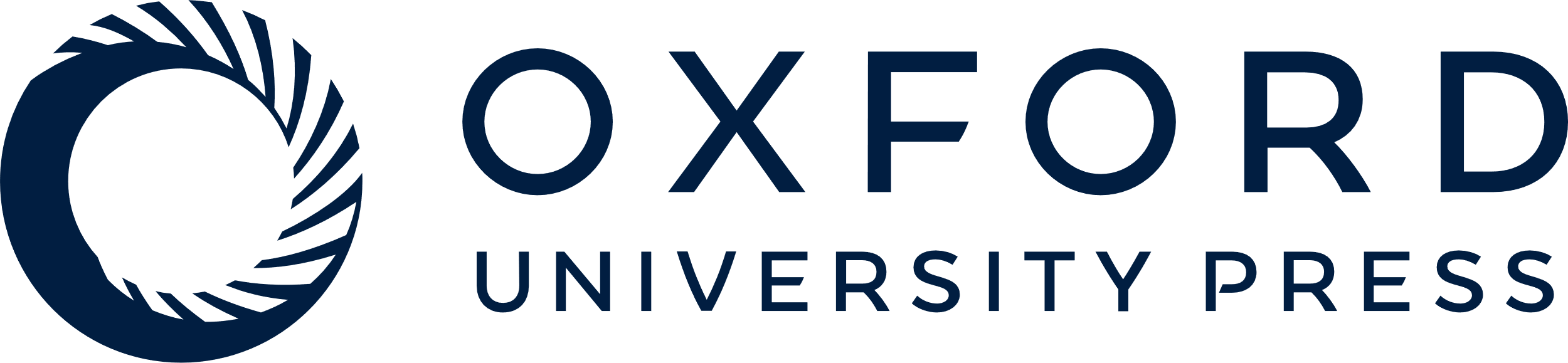 [Speaker Notes: Figure 6. Three-dimensional brain reconstructions illustrating the cortical distribution of labeled cells after injections in caudal (case A2R), intermediate (case MF20L/DY), and rostral (case A5L) PEc locations. Brain reconstructions prepared with CARET (http://www.nitrc.org/projects/caret/; Van Essen et al. 2001). All cases are shown as left hemispheres. Lateral view on the left, mesial view on the right. The most lateral part of cortex, devoid of retrograde labeling, was dissected to reveal the cortex hidden in the depths of the lateral fissure. Abbreviations as in Figures 1 and 3.


Unless provided in the caption above, the following copyright applies to the content of this slide: © The Author 2010. Published by Oxford University Press. All rights reserved. For permissions, please e-mail: journals.permissions@oxfordjournals.org]